Проект «Народные игры в двигательной активности детей»
«Народные подвижные игры способствуют не только эффективному физическому развитию и воспитанию дошкольников,  но выступают как средство духовного развития личности» 
К.Д. Ушинский
Народная игра – средство всестороннего, национального воспитания личности ребенка, развития у него культурно-нравственных качеств: честности, правдивости, выдержки, дисциплины, товарищества
Цель проекта:приобщение детей к народной культуре
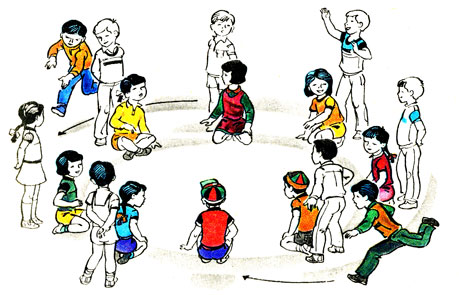 Основные задачи проекта:
знакомить детей с народным фольклором, традициями, обычаями;
 обогащать кругозор детей;
 развивать двигательную активность и физические качества детей;
 формировать заинтересованное и уважительное отношение к культуре
Состав участников:дети, воспитатели, родители, специалисты
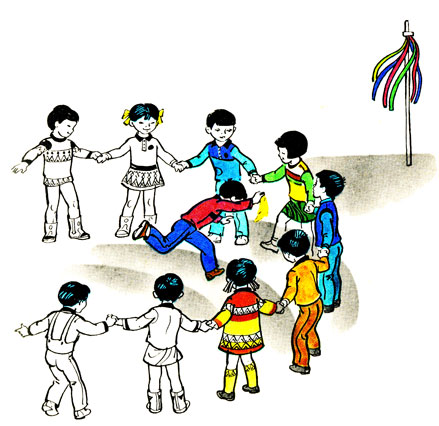 Анкета
Часто ли Вы играете с ребенком?
Считаете ли Вы необходимым  проведения в детском саду ознакомления детей с народными играми?
Играет ли Ваш ребенок в народные игры, изученные в детском саду?
Знает ли Ваш ребенок народные игры, и играет ли в них?
Знаете ли Вы народные игры? 
Назовите несколько народных игр, которые Вам знакомы.
В какие народные игры Вы играли в своем детстве?
Можете,  ли Вы поделится своим опытом? (показать, рассказать)
Как вы считаете, нравятся ли Вашему ребенку играть в народные игры?
Этапы осуществления проекта